IRO 30.08.2019
Testování muni.cz: zjištění
Testování muni.cz na 8 studentech, všichni native speakers
Studenti měli problém najít:
tlačítko „Apply“ 
sociální sítě (až moc nízko na webu)
informace o ubytování
někdy informace o poplatcích (problém: název Tuition fees and Financial Aid)
někdy deadline (hledali přímo u oborů)
Studenti hledají tuition fees přímo u programu
Studenti si nespojují obory s fakultama (deadliny, příp. poplatky)
Změny na webu muni.cz/en
1/ „Microsite“ study.muni.cz 
2/ Stránka „studying at MUNI“ -> Practicalities
3/ Výpis oborů (v EN a CZ)
4/ Info přímo u karty programu (deadliny, tuition za daný program)
5/ Sekce Students MU
Stránka bc. a mgr. studia
Kompletní změna stránky, plně v režii CZS – více marketingová stránka
Vize používat stránku jako micrositu (www.study.muni.cz), kam budeme odkazovat zahraniční studenty (odkazy na reklamních předmětech, tiskovinách apod.)
Plánované změny:
Výměna fotky (nekoresponduje s nabízenými obory v EN)
WHY MU a About MU umístit nahoru 
Sociální sítě na vrchu stránky
Zviditelnění sekce Ambasadoři
Formulář – dotazy
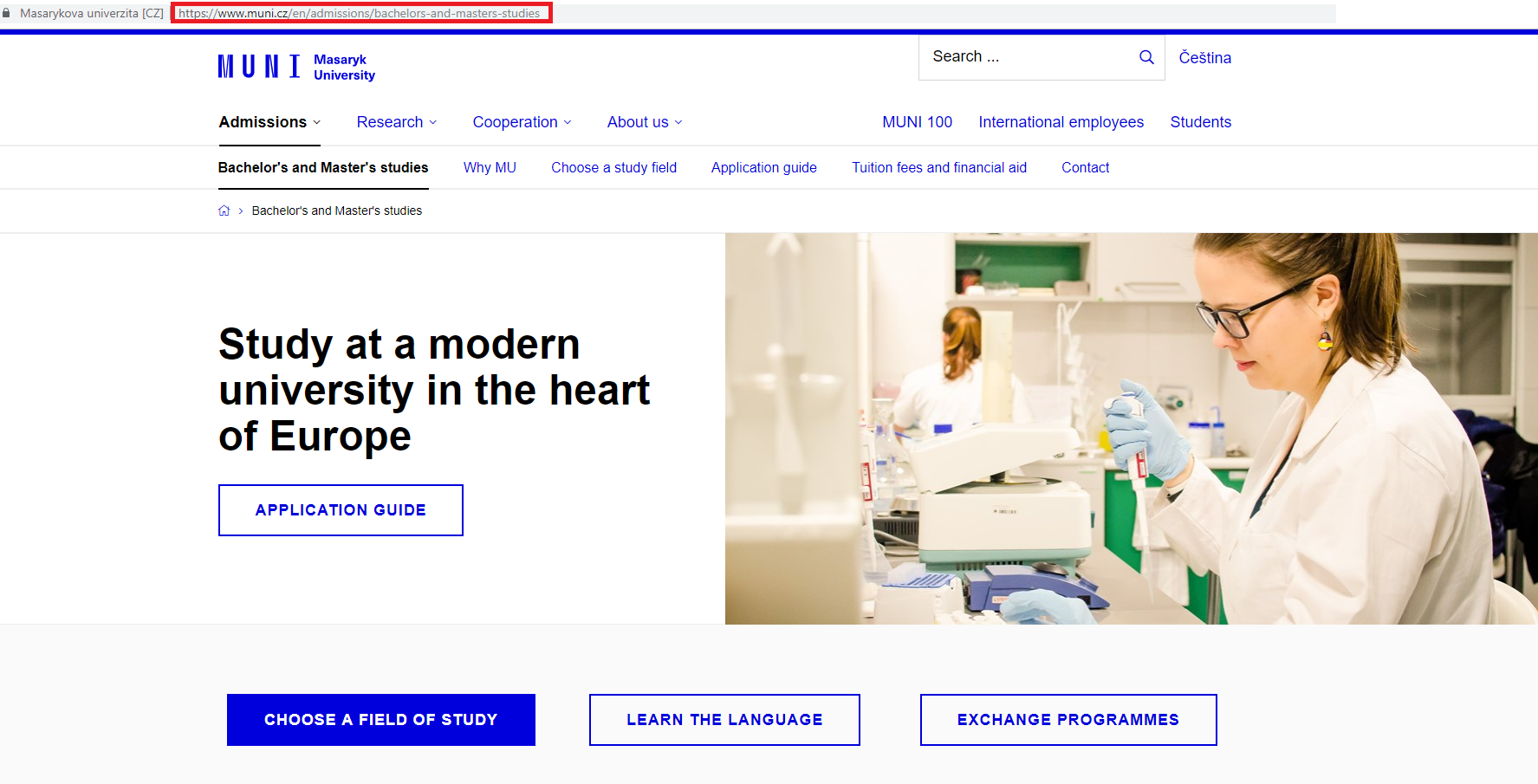 Sekce Studying at Masaryk Uni
https://www.muni.cz/en/admissions (stránka nově jako poslední položka menu Admission, předtím byla na 1. místě)
Změna konceptu – praktické věci pro studenty (ubytování, víza, …)
Přejmenování na „Praciticalities“
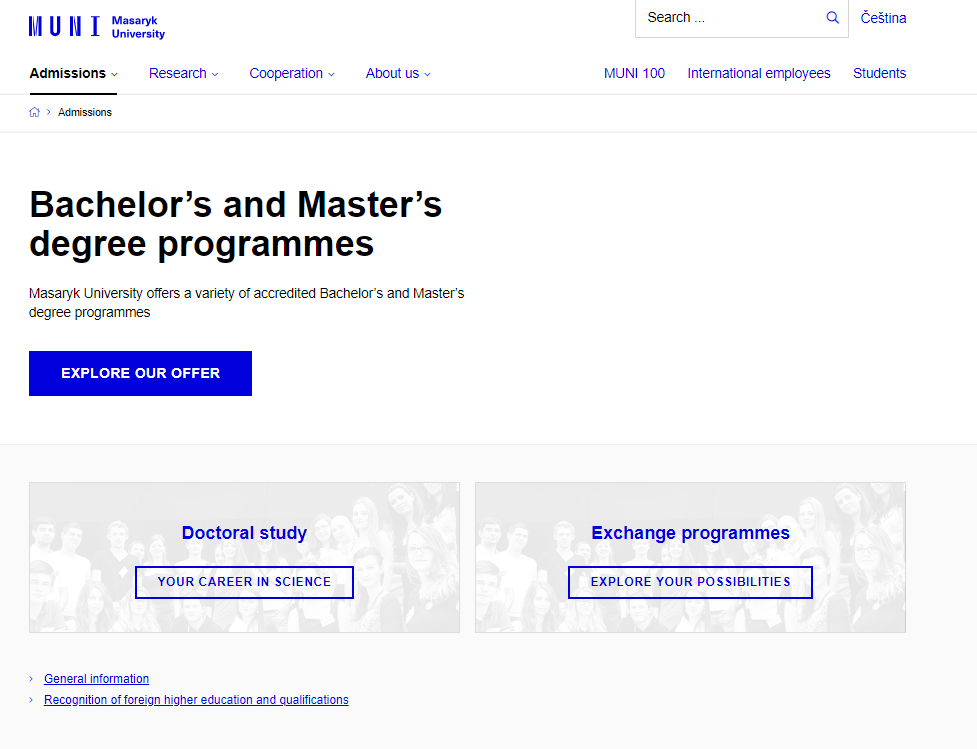 Výpis EN oborů
Výpis podle témat/podle fakult bude nahrazen tabulkou
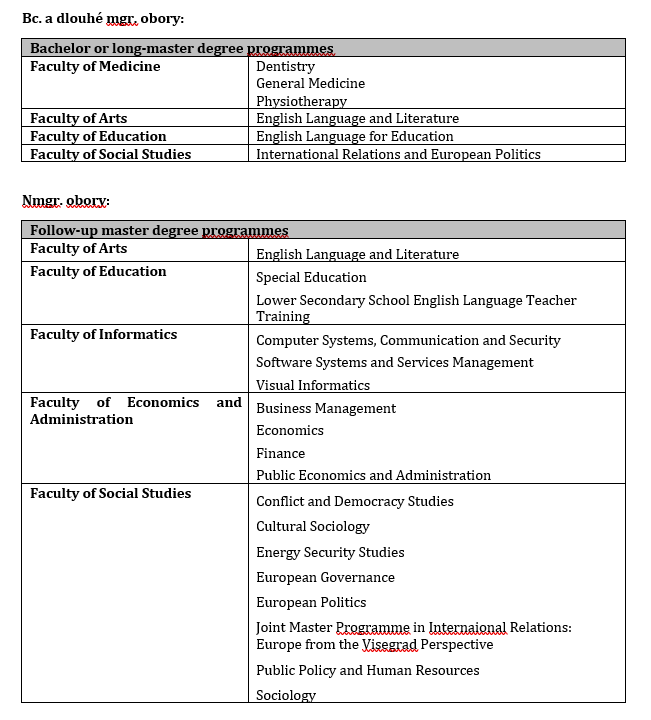 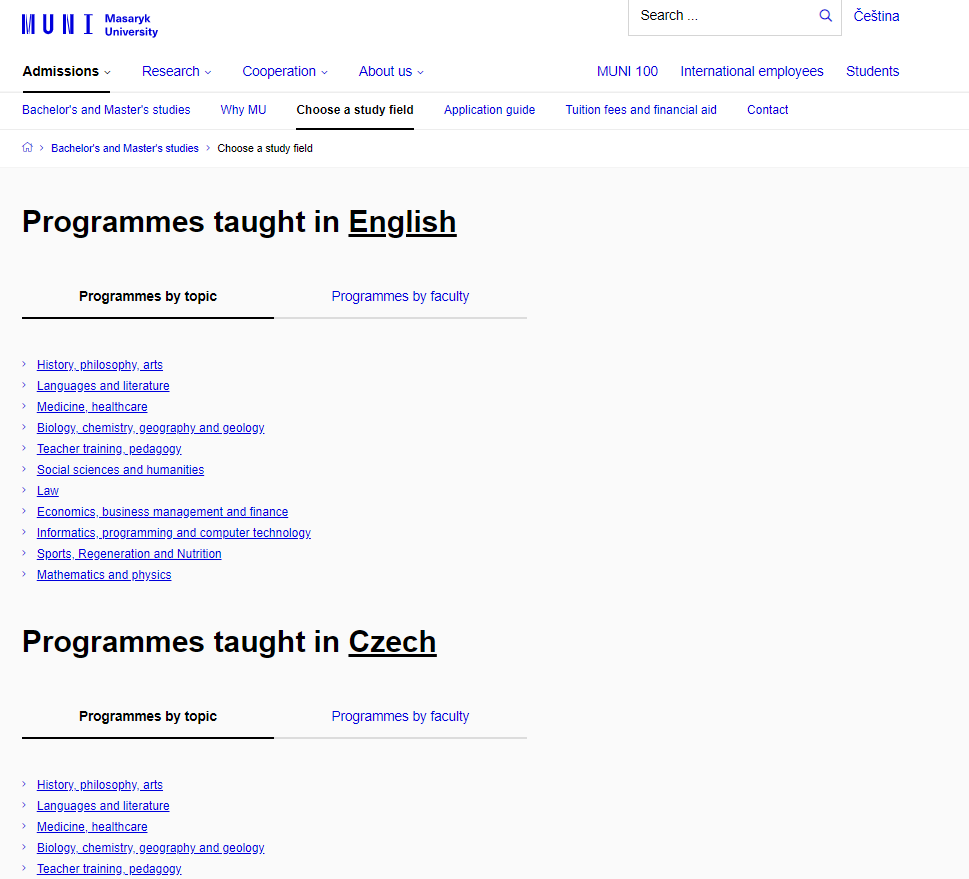 Výpis CZ oborů
Výpis CZ oborů se bude zobrazovat na jiné stránce
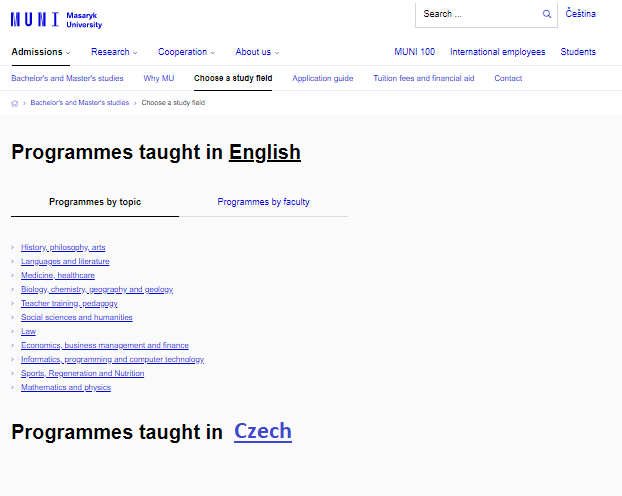 Karta programu
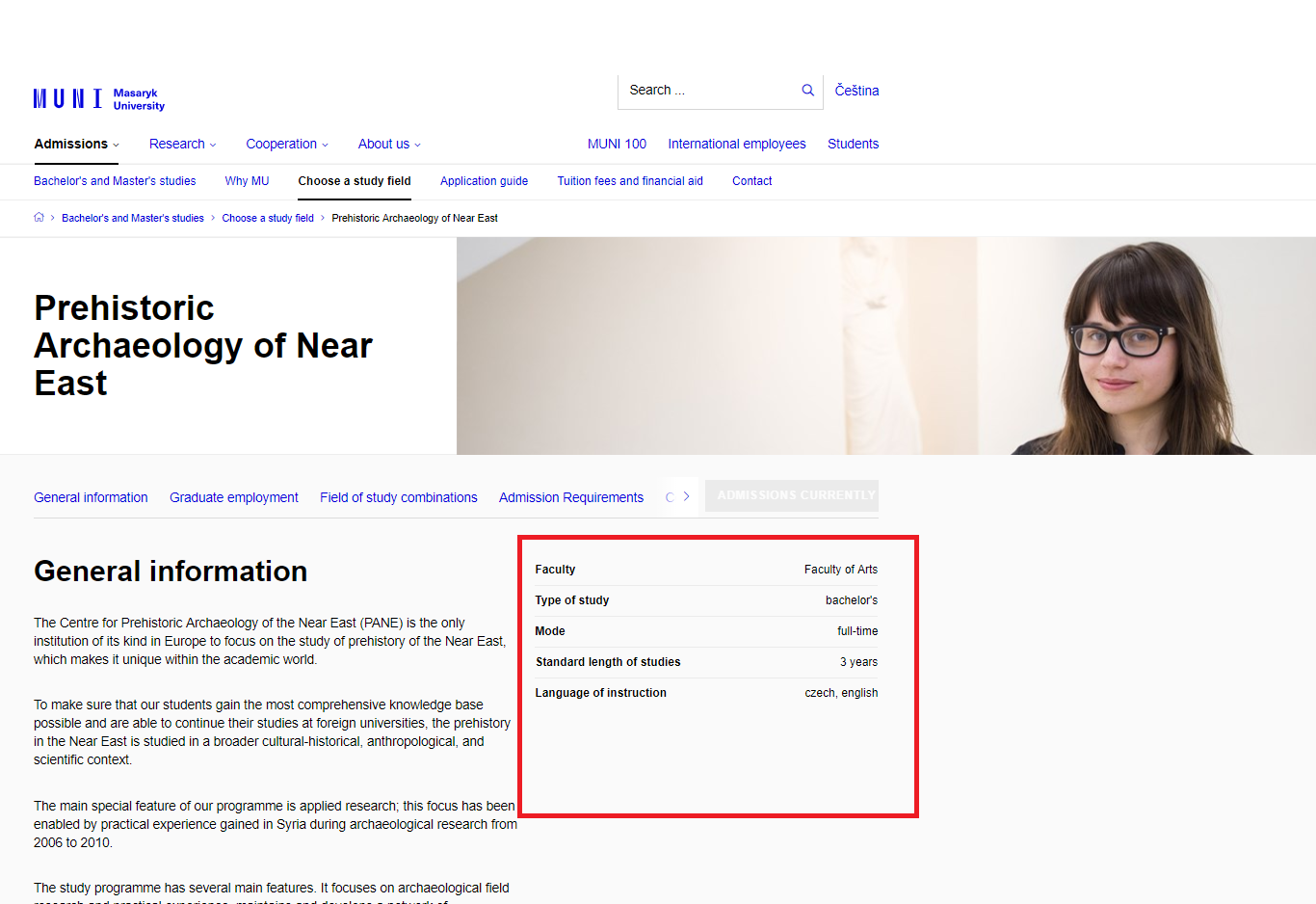 Doplnění informací přímo k programu
Tuition
Deadline (příp. kdy se bude otevírat další
Přejmenování sekcí/tlačítek (odkazů)
Application Guide -> How to apply
Dates of submission -> Application deadline
Sekce Students MU
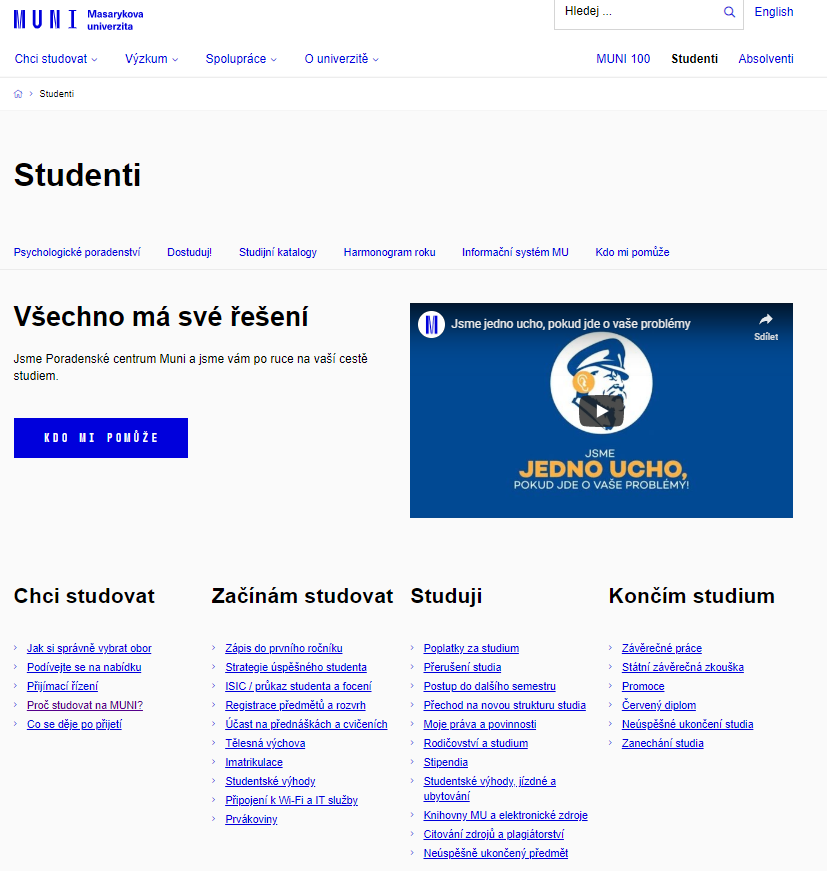 Poradenské centrum (RMU) v rámci kampaně za snížení studijní neúspěšnosti předělalo sekci Studenti na muni.cz
Cíl: srozumitelným způsobem (oproti Studijnímu řádu) např. vysvětlit poplatky za studium, přerušení studia apod.
Totéž je v plánu udělat s EN sekcí Students, kde ale budou jiné informace
Plán: Jaro 2020 CZS obejde fakulty (IRO) a pozjišťuje relevantní informace, na základě nichž CZS vytvoří obsah pro studenty EN oborů (ve spolupráci s IRO)
Další podněty k úpravám na muni.cz
??
Safety & Security in and out
Safety&Security in and out
Od 1. 07. máme dvě čísla emergency čísla:
+420 777 46 56 56 pro české studenty
+420 777 44 86 86 pro zahraniční studenty
emergency@czs.muni.cz
2 týmy se budou střídat každý druhý týden:
Nikola, Anna H., Petr, Martin V.– zahraniční studenti
Adam, Violeta, Vendy, Andrea- české studenti
Kontakty jsou zavedené v telefonu
Školení se plánuje s Linkou bezpečí
Hlavní řešitel – Adam Hykl
Erasmus+ novinky
Erasmus+ novinky
Srbsko - součást E+ 103
lze čerpat grant na sjednaní spolupráce
Lze použít kontaktů, které má CZS
Brexit – Erasmus+ smlouvy zaniknou, nutné podepsat Bilaterální smlouvu
S dohodou – započaté mobility budou financované z E+, nové jako  studenti vyjíždějící přes BA
Bez dohody, od listopadu nebudou financovány z Erasmus+
Snaha sjednotit termíny na CZS
Stejný termín pro podávání přihlášek do všech programů – 30. 01.  a 31. 05 (30. 09. EU)
Stáže – uzávěrka jednou za čtvrtletí: 30.1, 30.4, 31.7, 31.10
Erasmus+ novinky
Speciální granty pro studenty se speciálními potřeby
Přihlášky podávat přímo na CZS
Granty do 3 000 eur – rozhodnutí na IK
Granty od 3 000 do 10 000 eur – rozhodnutí na DZS
Granty nad 10 000 eur – rozhoduje komise
Mobility do země původu:
nutné prokázat, že pracovník dlouhodobě pobývá na území ČR, což lze doložit následujícími dokumenty:
pracovní smlouva, příp. DPČ na dobu min. 1 rok
potvrzení o studiu na dobu delší než 1 rok
jiný dokument (daňový domicil v ČR, nájemní smlouva apod.)
Erasmus+ novinky
SMS
OLA
PhD. studenti
III. výzva v září/říjnu pro jarní semestr 2020
Eurový účet u KB – změna podmínek (v řešení, budeme informovat)
SMP
pouze online přihlášky
4 VŘ – delší cyklus pro podání přihlášky
! Odborná reference nesmí být napsaná a podepsaná garantem praxe
Erasmus+ novinky
STA
Změny v limitech na pobytové náklady a jízdní výdaje
II. výzva v září

STT
Změny limitech na pobytové náklady a jízdní výdaje

Smlouvy
Momentálně probíhá audit smluv (příprava na nové období a prodlužování spolupráce)
Změny pro ak. rok 2020/21 do 31.10.2019
Summer schools at MU
Summer schools at MU
Quick recap of Summer 2019
CZS schools: 
World in Transition and Central European Transformation
Waves and Ebbs of Democracy: Lessons learnt from Central European 'There and Back Again'
International Relations and Threats to Global Security
Global Perspectives: Media, Communication, Culture
Summer Lab Research Internships at MU
Making and Re-Making Central Europe: Imperial Pasts, Imperial Aspirations, Wars and Revolution
Business in Europe: Strategy in the European Context
Balkan Academy
Summer schools at MU
Numbers: 119 student from 32 countries
Top countries:
China
Australia
Canada
Hong Kong
USA 
Cambodia
Gender breakdown according to Erasmus is generally 
60% female
40% male
[Speaker Notes: Once I have the information from all summer schools I can compile this data for the summer programs as a whole]
Summer schools – lessons learned
Student with Visual Impermeant  
Assistants play an important role in student experience
Academically, students feel needs well met
Accommodation standard among students impacts experience
Attendance at culture activities varies
“As an outsider regarding my degree, I was initially concerned with my ability to do well within this program. Credit to the teachers and Masaryk University for giving us students a basic overview before getting in to the more in-depth details regarding the academic content. Social outings were well organized and a lot of fun and most lectures were extremely engaging as they were on a different topic each day.”
Summer schools at MU
Plans for next summer
Finalizing which summer schools should run
I need to know this from the Faculties ASAP if they want to be in the printed materials
Marketing materials are being designed now
“sample schedules” for programs will go on web
Using Instagram and Facebook to promote our programs
Facebook: “Summer Schools – Masaryk University” 
please ask your students to follow so we can have them share deadlines with friends
We would like to share different photos from all the summer schools on here.
If you have things for us to publish, please send them to me
Summer Schools - Sample Schedule
Různé
EDUC – European Digital UniverCity
Partneři:
University of Potsdam
Université de Rennes 1
University of Cagliari
University Paris Nanterre
Masaryk University
University of Pécs
Nejbližší cíle:
Nové Erasmus smlouvy mezi partnery
Propagace mobilit
Společných programů, letních škol
Digital classrooms, online courses
Různé
Next meetings:
17. 10. 2019
28. 11. 2019